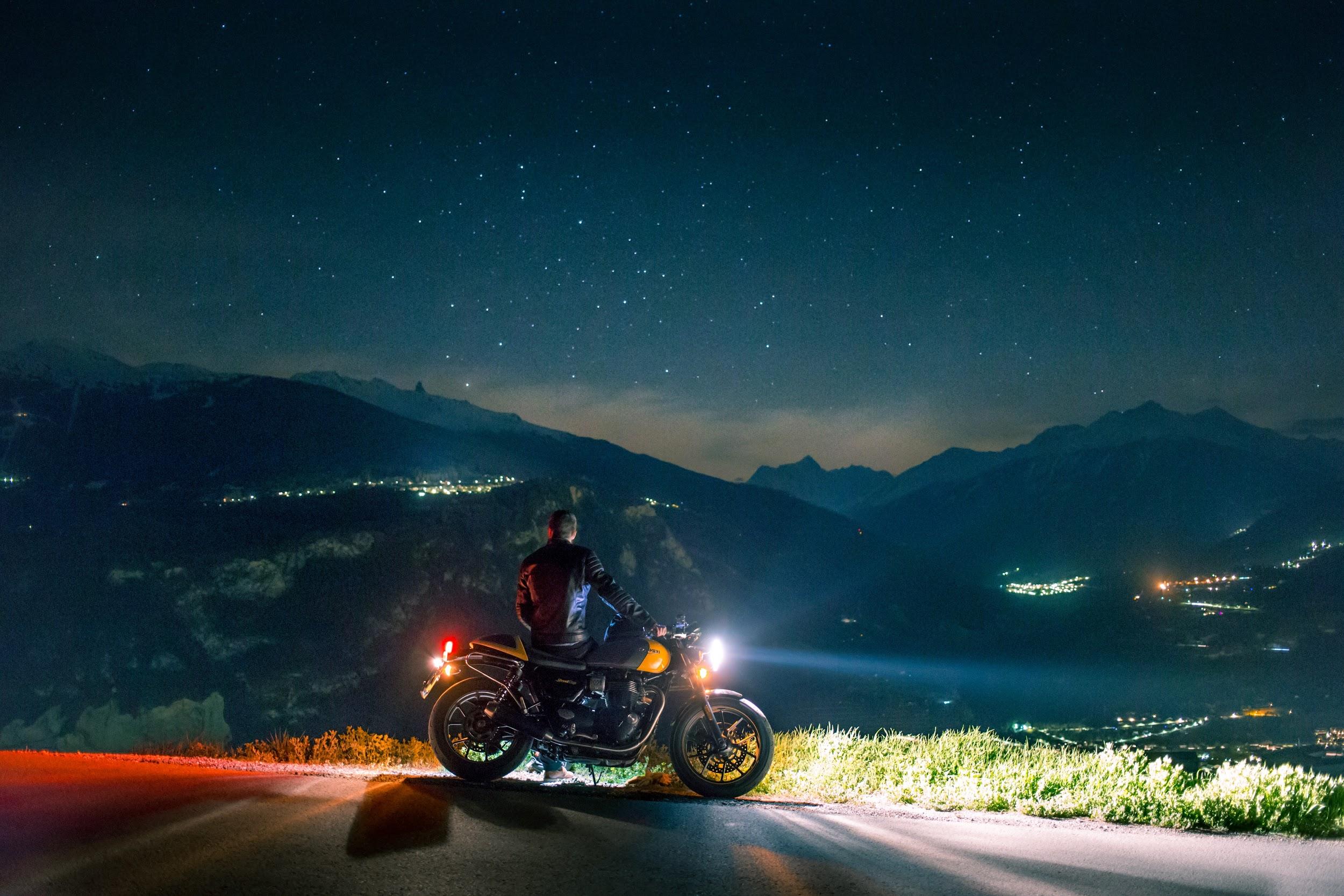 Informal document GRVA-09-449th GRVA, 1-5 February 2021Agenda item 12(b)
Transmitted by the expert from Israel
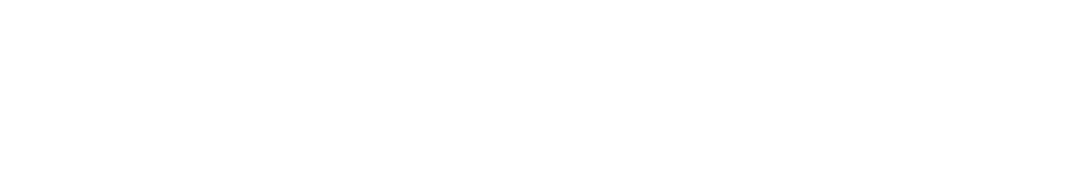 Saving Riders’ Lives
Collision Aversion Technology (CAT™) - for every motorbike
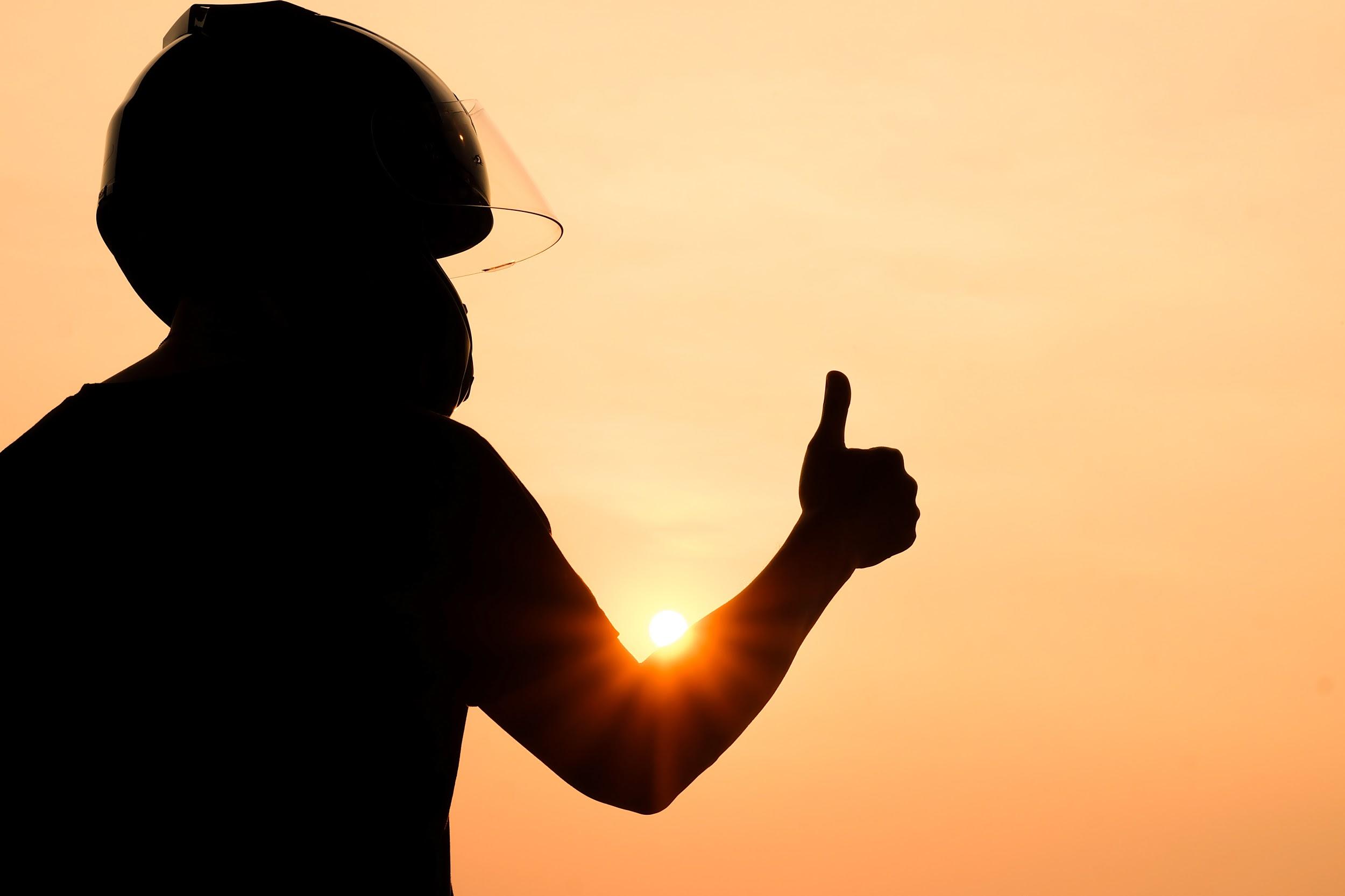 WHO WE ARE?
Ride Vision is an industry-leading 
Collision Avoidance Technology 
that is designed to fit any kind of two/three-wheeler and 
rider behavior.
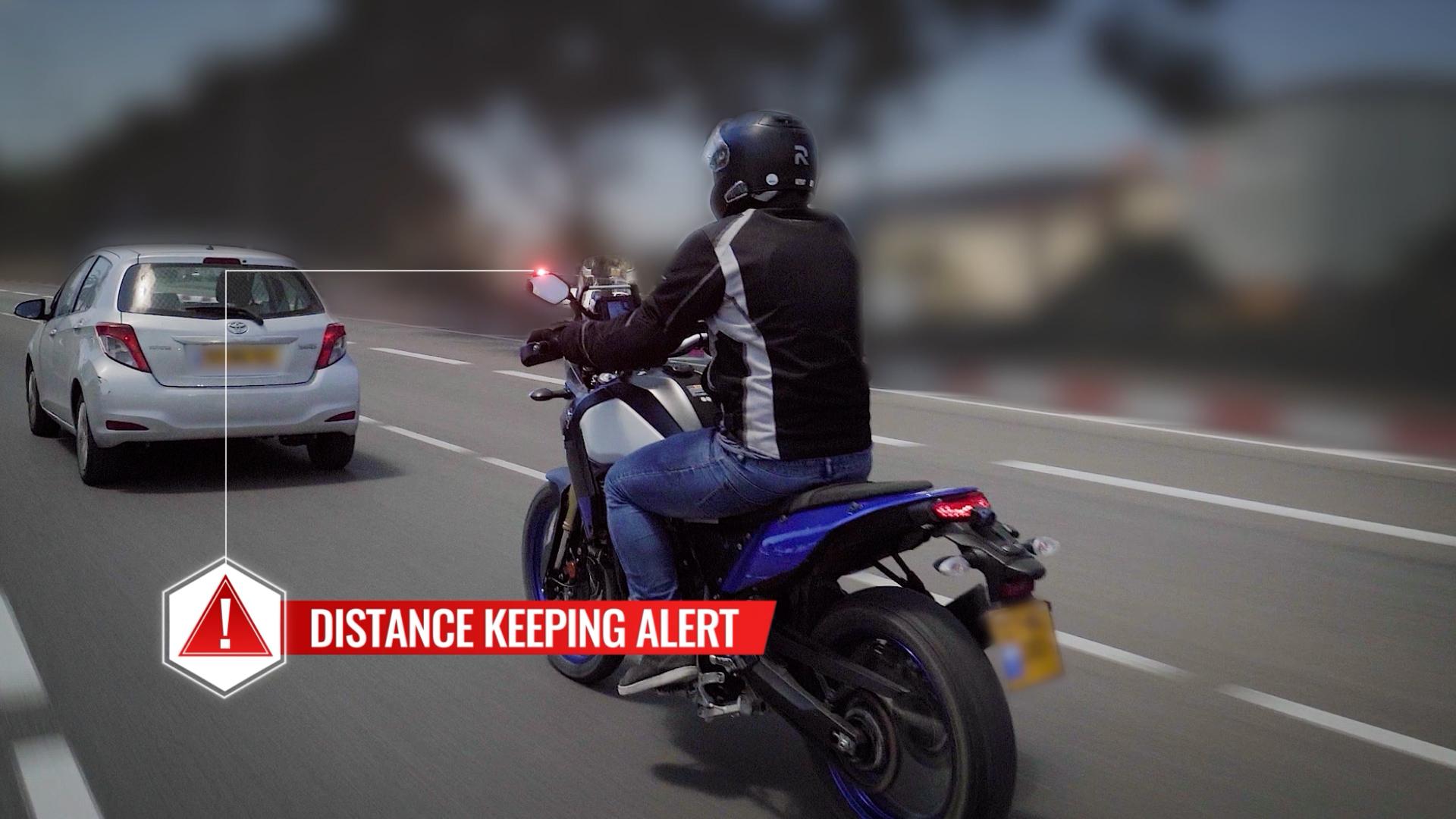 SEE IT IN ACTION
RIDE VISION 1
(aftermarket)
RIDE VISION 1A
(OEM)
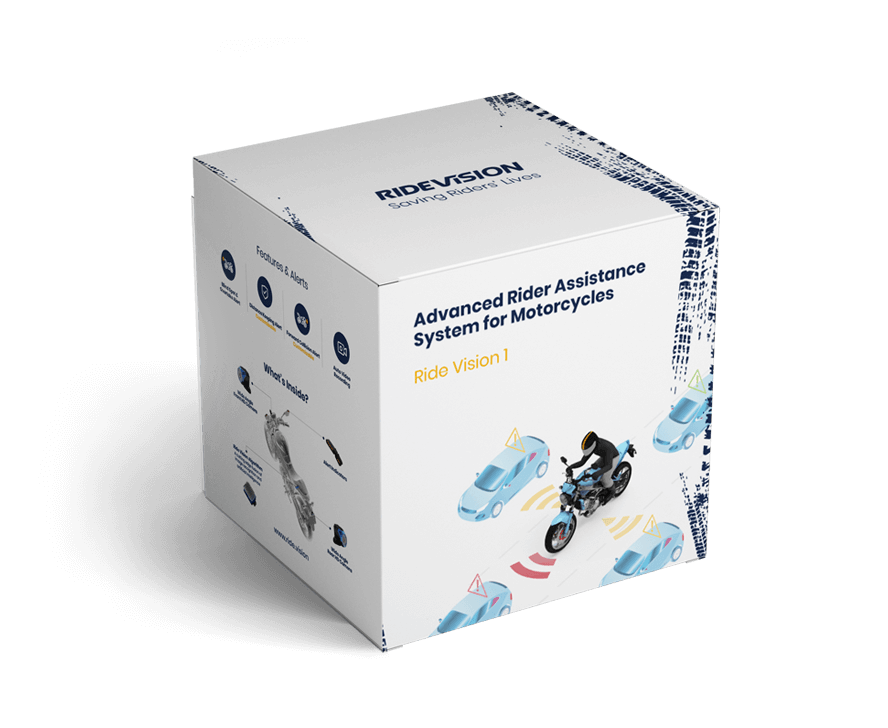 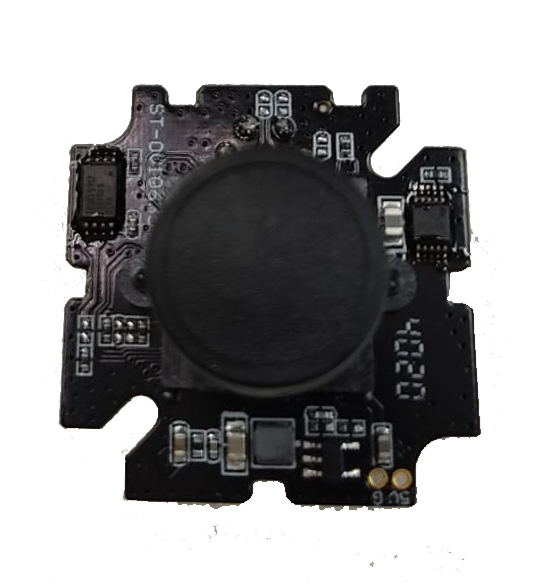 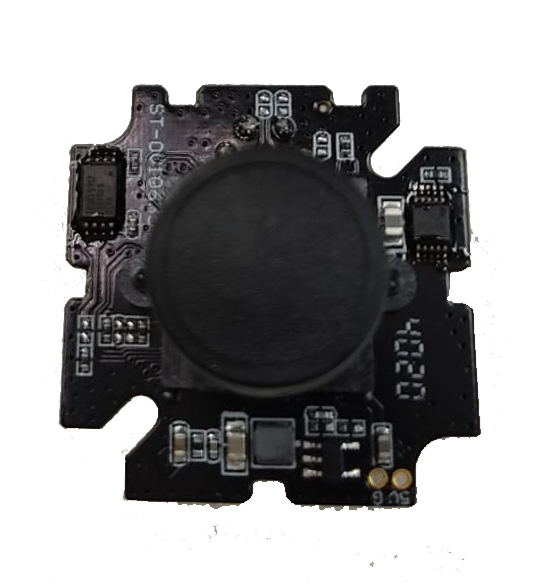 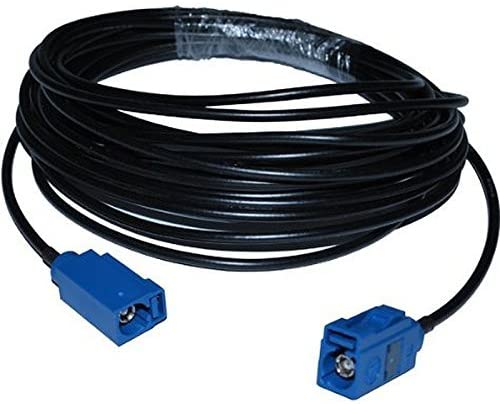 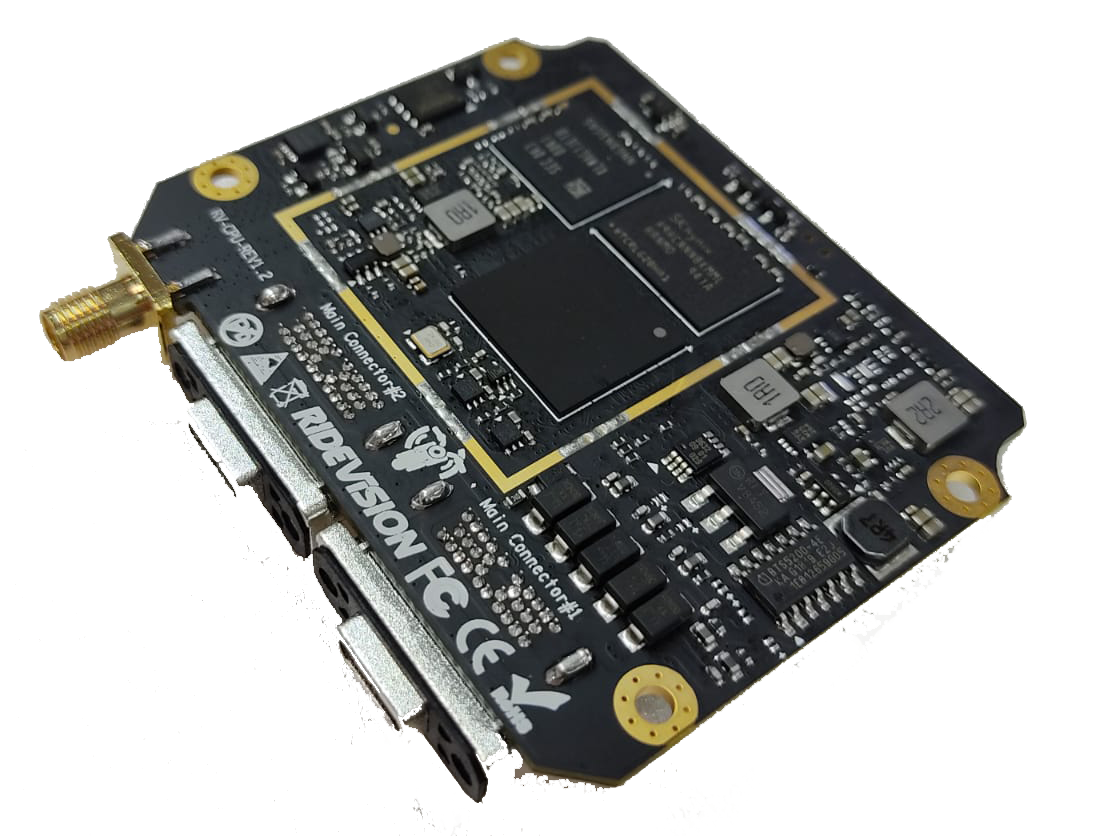 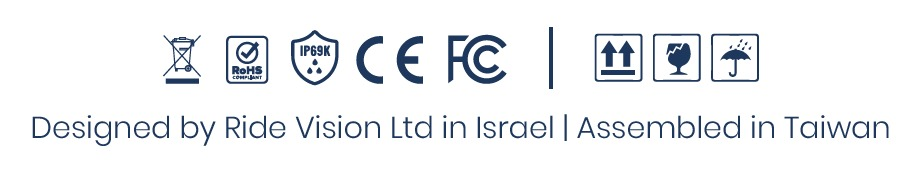 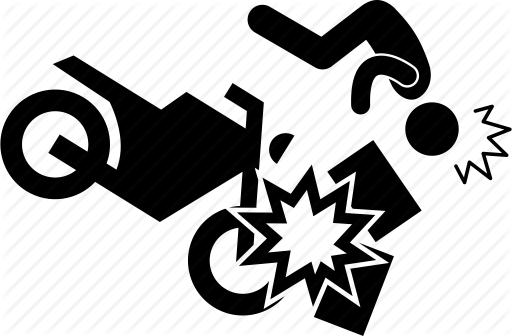 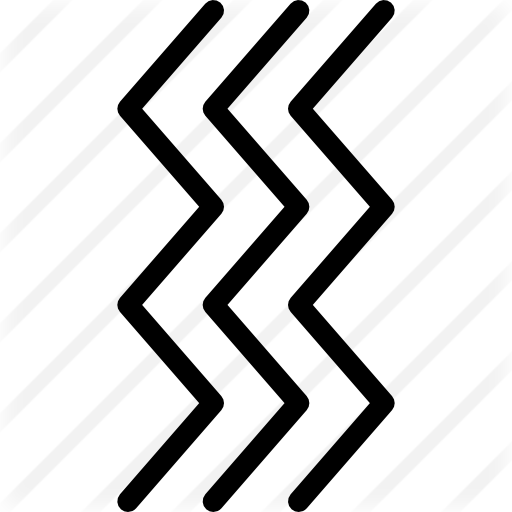 RIDE VISION- PLATFORM
Safety & Experience features delivered Over the Air (OTA)
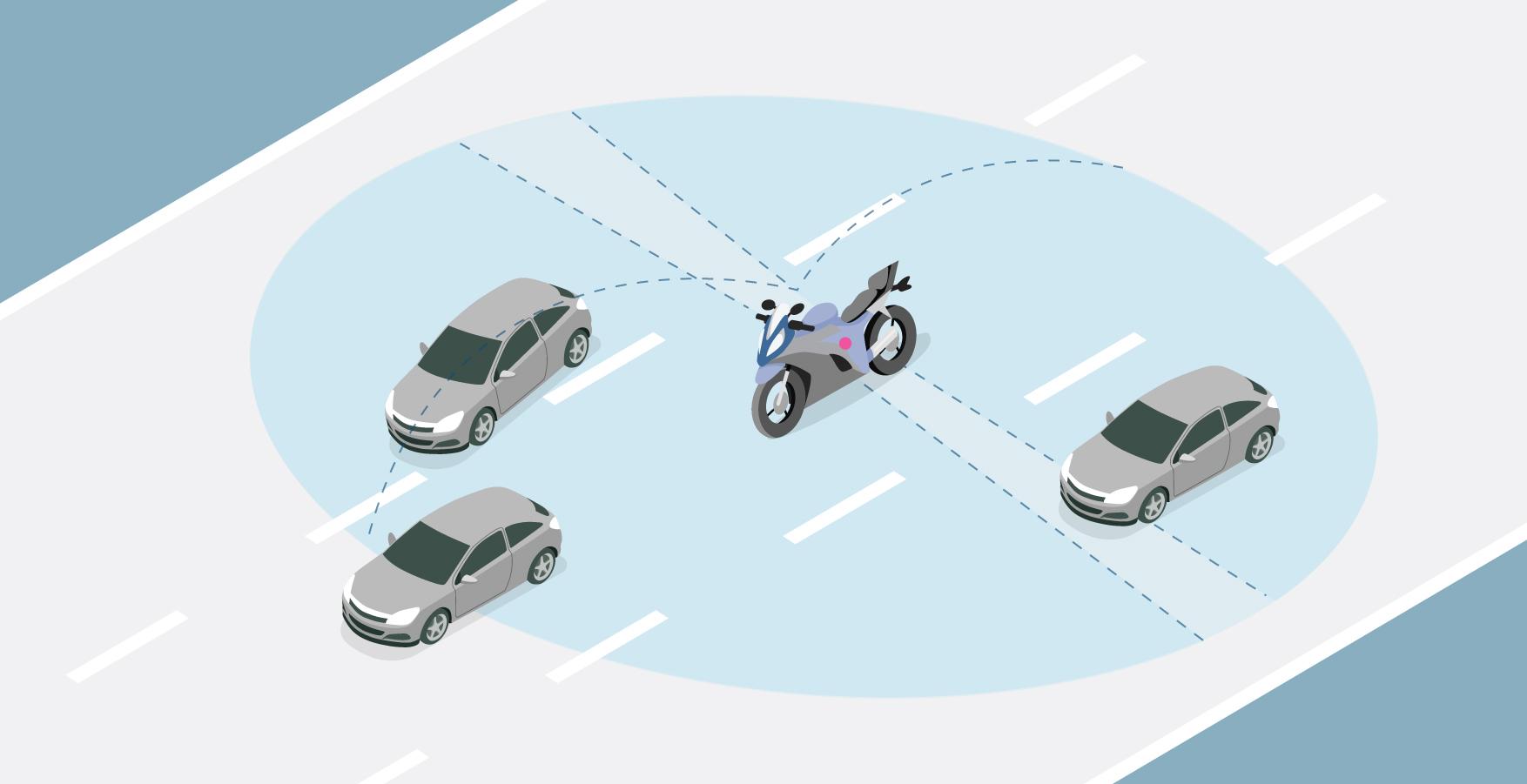 Rear Collision Alert
Forward Side Collision Alert
Dangerous Overtake Alert
Blind Spot Alert
Forward Collision & Distance Keeping Alert
RIDING A MOTORCYCLE VS A CAR (THE REALITY)
VIBRATIONS
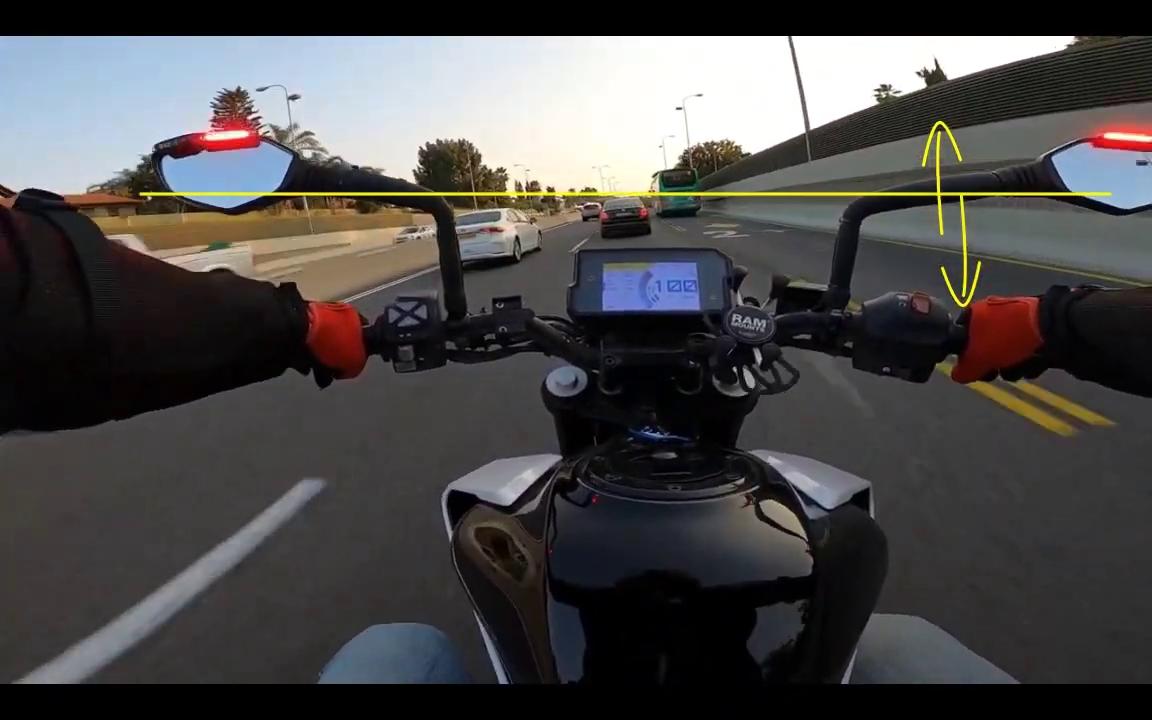 RIDING A MOTORCYCLE VS A CAR (THE REALITY)
TRAFFIC
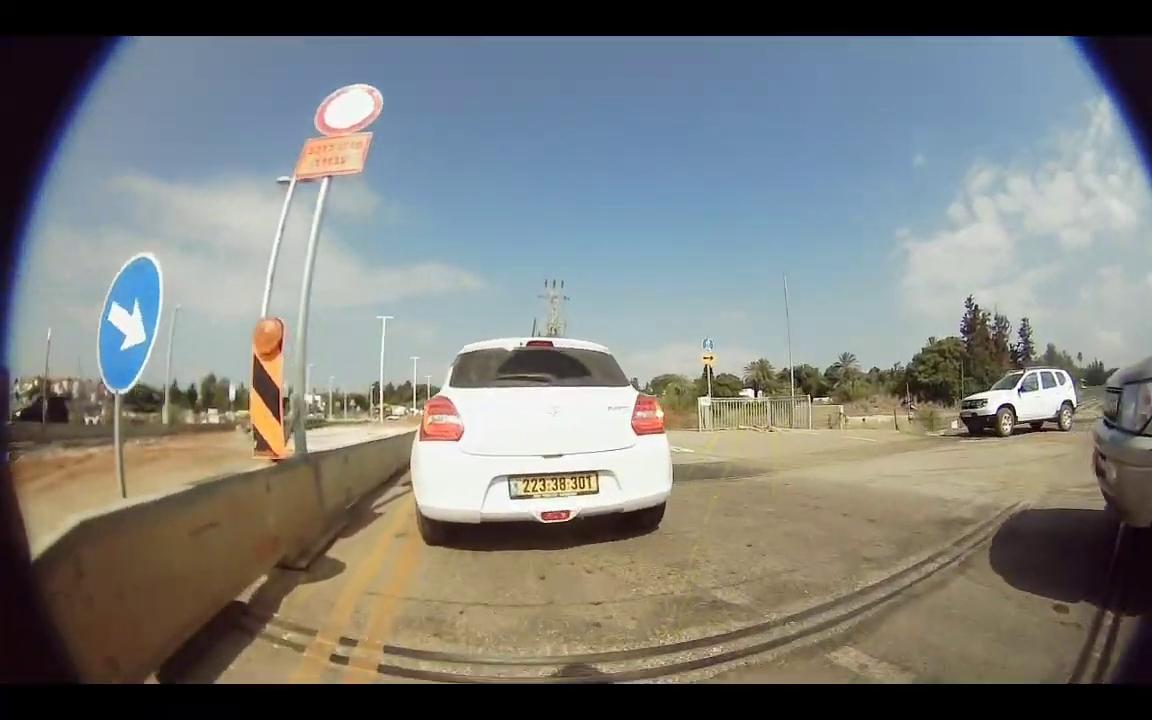 RIDING EXPERIENCE: RIDE VISION 1
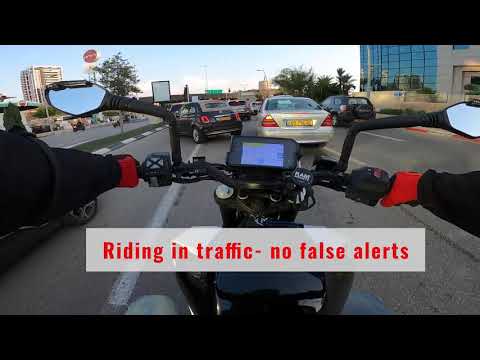 Preventing Accidents
40%
Using Front Collision Alert systems reduces chances of 
forward collision by 27% **
Reducing 10 km/h reduces up to 25% of Front Collisions*
+
=
Ride Vision’s internal research shows 
using Ride Vision Front Alerts
reduces average speed by 15 km/h
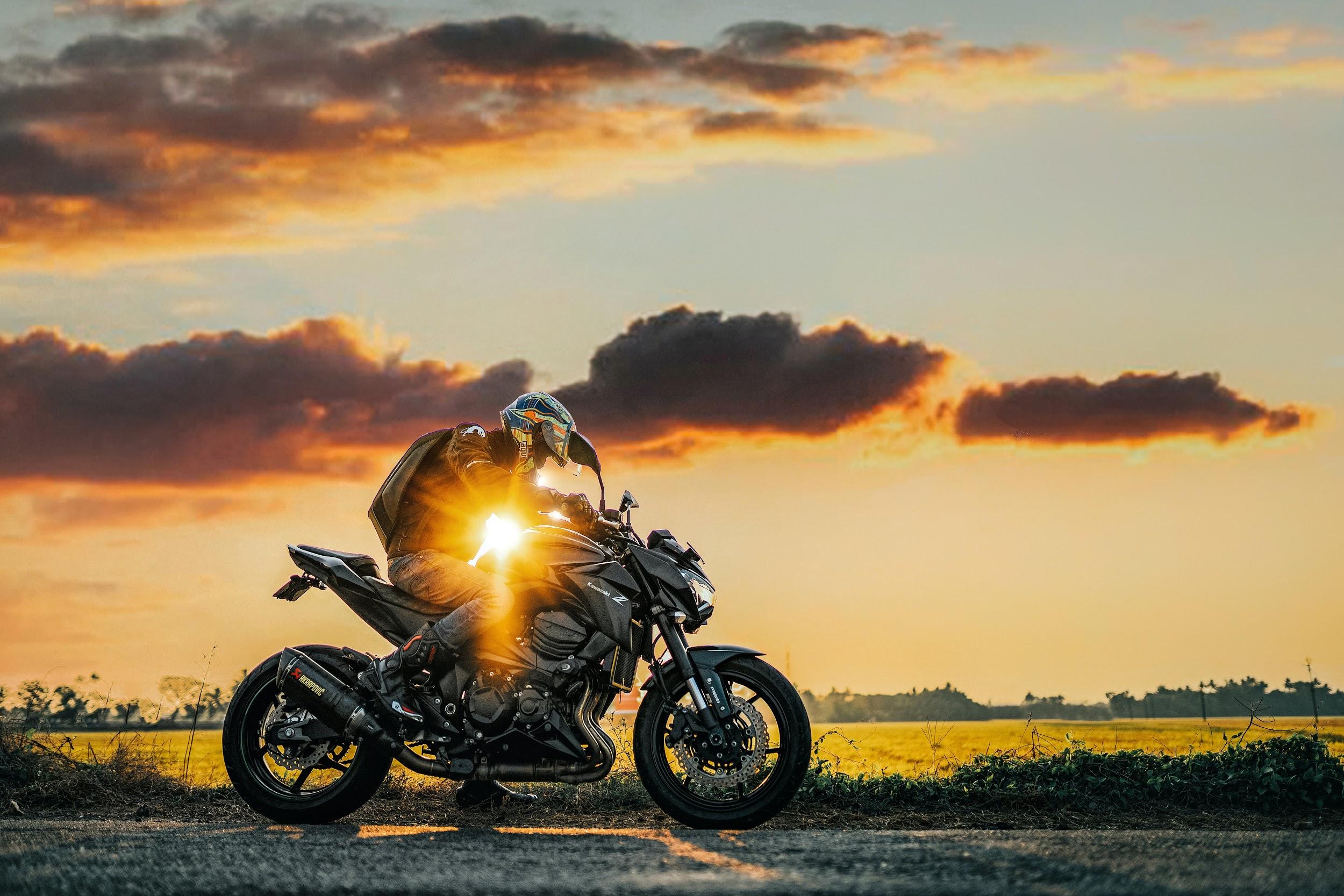 Regulating for a better future?
ADAS systems have proven to reduce car accidents.

Now is the time for the motorcycle revolution.
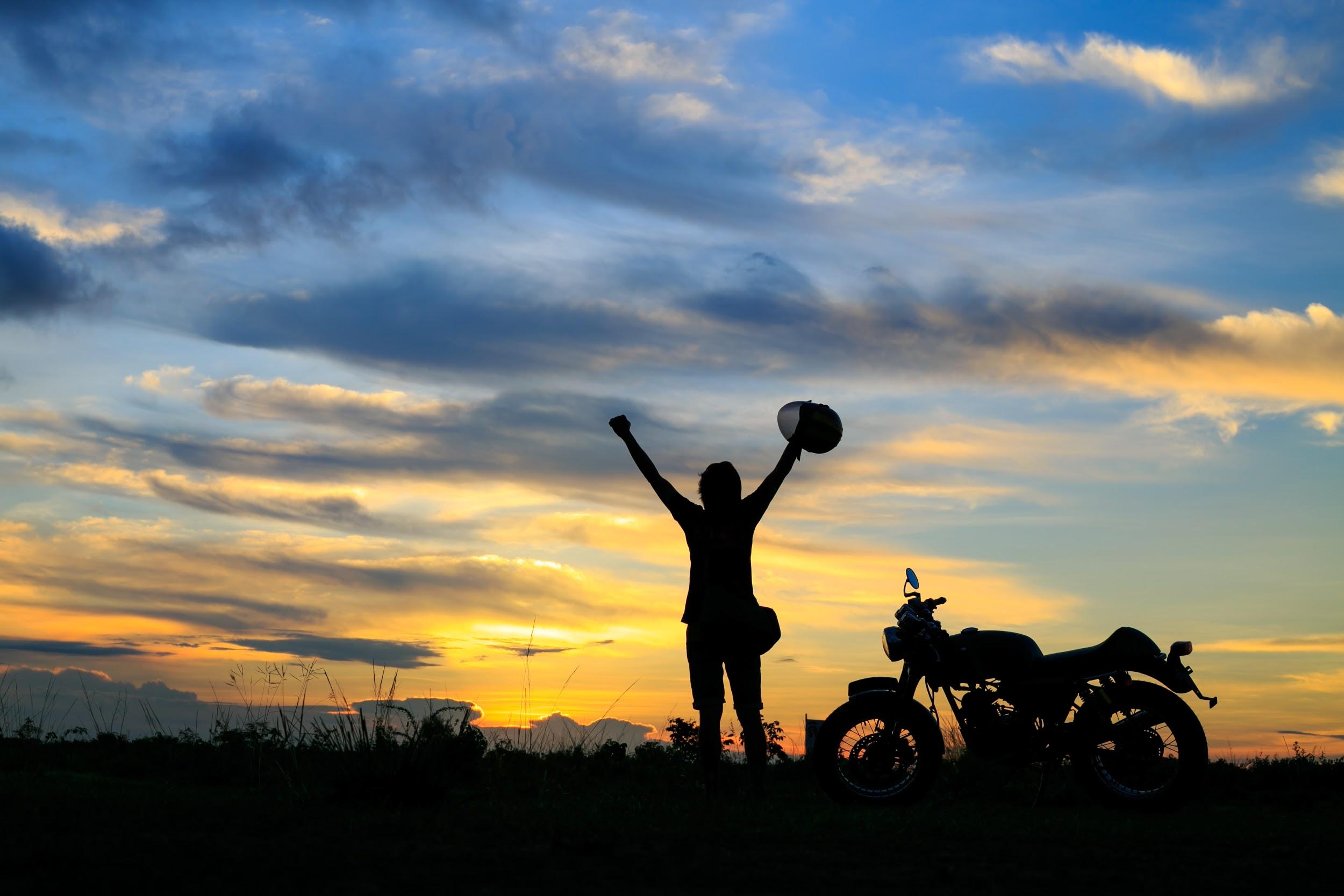 THANK YOU!
https://ride.vision